UNIDAD DE ASESORÍA PRESUPUESTARIA
SENADO DE LA REPÚBLICA DE CHILE
EJECUCIÓN PRESUPUESTARIA DE GASTOS ACUMULADAal mes de Marzo de 2017Partida 20:MINISTERIO SECRETARÍA GENERAL DE GOBIERNO
Valparaíso, mayo 2017
Ejecución Presupuestaria de Gastos Acumulada al mes de Marzo de 2017 Ministerio Secretaría General de Gobierno
Principales hallazgos
La Ejecución de la Partida del mes de marzo ascendió a $2.186 millones, es decir, un 7,5% respecto de la ley inicial.  Con ello, la ejecución acumulada al primer trimestre de 2017  ascendió a $4.796 millones, equivalente a un gasto de 16,5% respecto al presupuesto vigente.
En cuanto a los programas, el 71% del presupuesto vigente, se concentra en la Secretaría General de Gobierno que al mes de marzo alcanzó un nivel de ejecución de 18,9%.  Ejecución afectada por el nivel de ejecución de los subtítulos bienes y servicios de consumo y transferencias corrientes que alcanzaron una erogación de 11,3% y 11,9% respectivamente y una participación dentro de la Secretaría del  53,5%.
El programa Consejo Nacional de Televisión presentó un avance de 10,7%, donde los niveles de gasto más bajos se registran en el subtítulo 29 “adquisición de activos no financieros” (15,0%).  Asimismo, la asignación relativa al Programa de Televisión Educativa Novasur presenta una erogación del 8,7%, mientras que el Fondo de Apoyo a Programas Culturales gasta un 0,5%.
La mayor erogación, se registra en gastos en personal, con desembolsos que alcanzan el 26,4%, mientras que el menor nivel de ejecución se registra en transferencias corrientes, con un 7,4%, que a su vez representa el 18% de los recursos contemplados en la Partida.
2
Ejecución Presupuestaria de Gastos Acumulada al mes de Marzo de 2017 Ministerio Secretaría General de Gobierno
en miles de pesos 2017
Fuente: Elaboración propia en base  a Informes de ejecución presupuestaria mensual de DIPRES.
3
Ejecución Presupuestaria de Gastos Acumulada al mes de Marzo de 2017 Ministerio Secretaría General de Gobierno
Comportamiento de la Ejecución Presupuestaria de la Partida 2016 - 2017
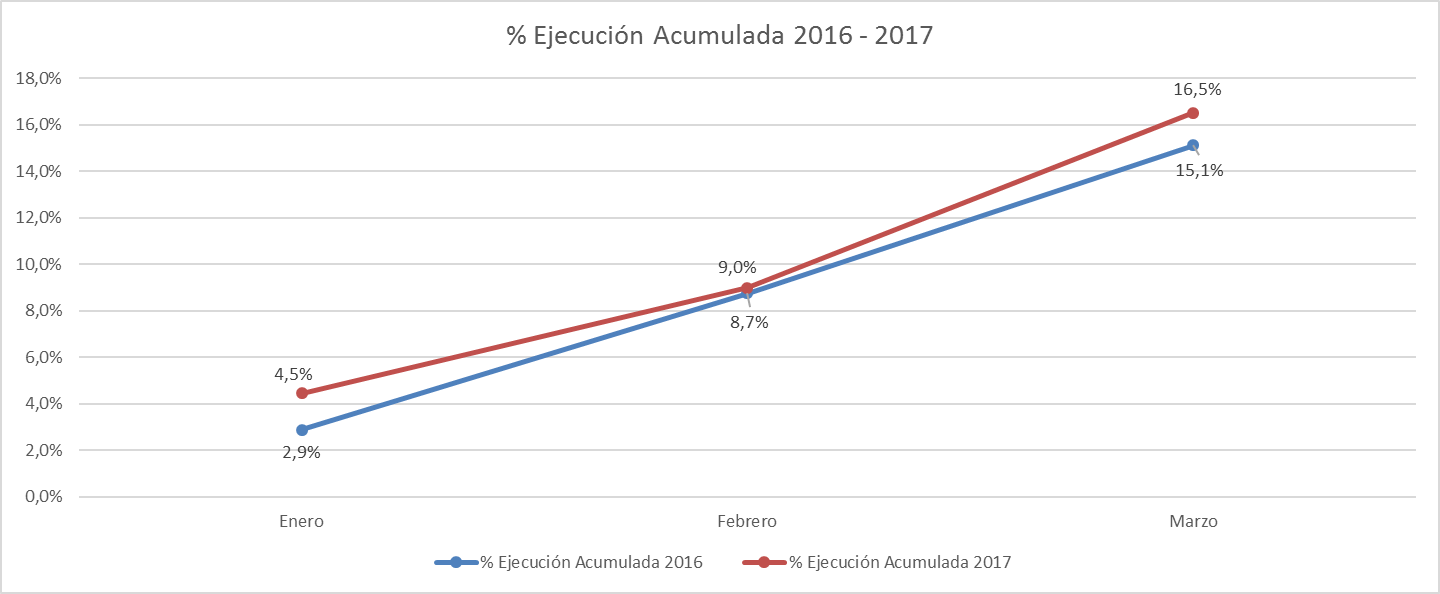 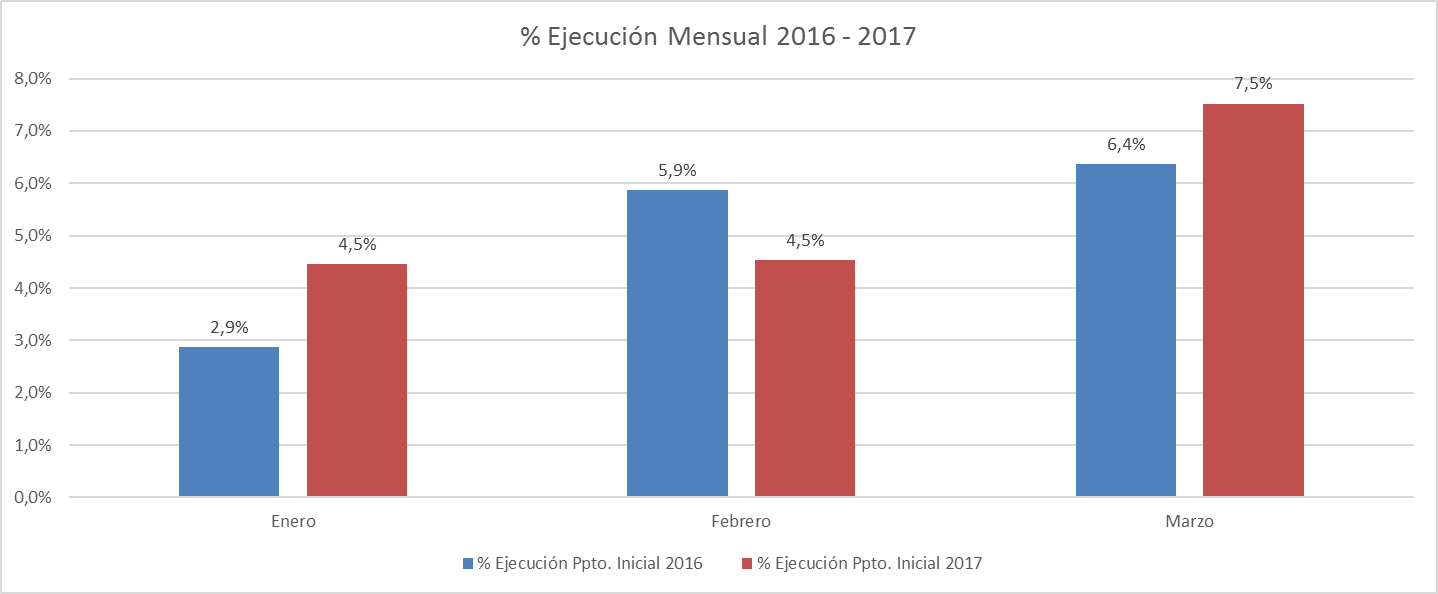 Fuente: Elaboración propia en base  a Informes de ejecución presupuestaria mensual de DIPRES
4
Ejecución Presupuestaria de Gastos Acumulada al mes de Marzo de 2017 Partida 20, Resumen por Capítulos
en miles de pesos 2017
Fuente: Elaboración propia en base  a Informes de ejecución presupuestaria mensual de DIPRES
5
Ejecución Presupuestaria de Gastos Acumulada al mes de Marzo de 2017 Partida 20, Capítulo 01, Programa 01: SECRETARÍA GENERAL DE GOBIERNO
en miles de pesos 2017
Fuente: Elaboración propia en base  a Informes de ejecución presupuestaria mensual de DIPRES
6
Ejecución Presupuestaria de Gastos Acumulada al mes de Marzo de 2017 Partida 20, Capítulo 02, Programa 01: CONSEJO NACIONAL DE TELEVISIÓN
en miles de pesos 2017
Fuente: Elaboración propia en base  a Informes de ejecución presupuestaria mensual de DIPRES
7